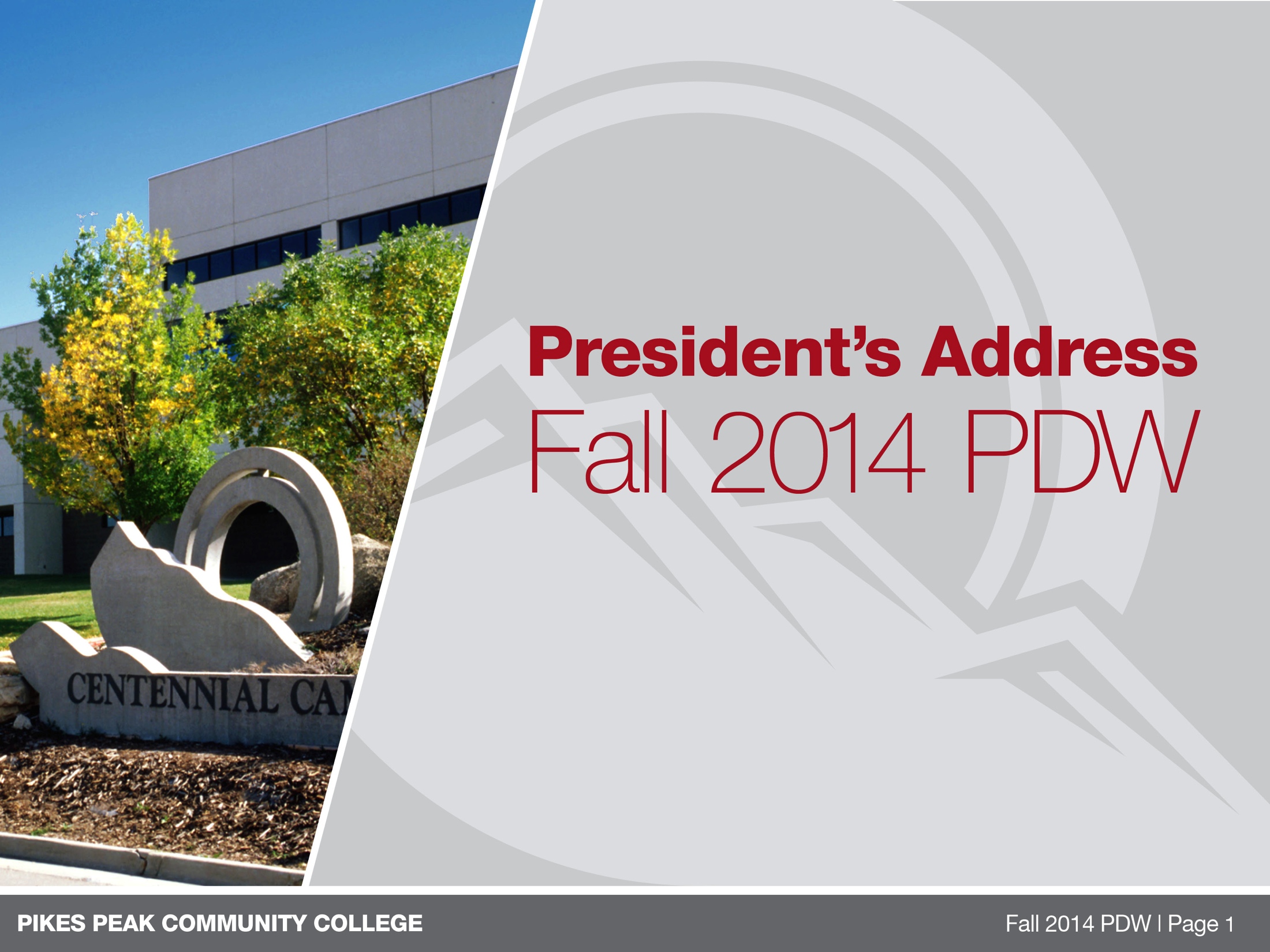 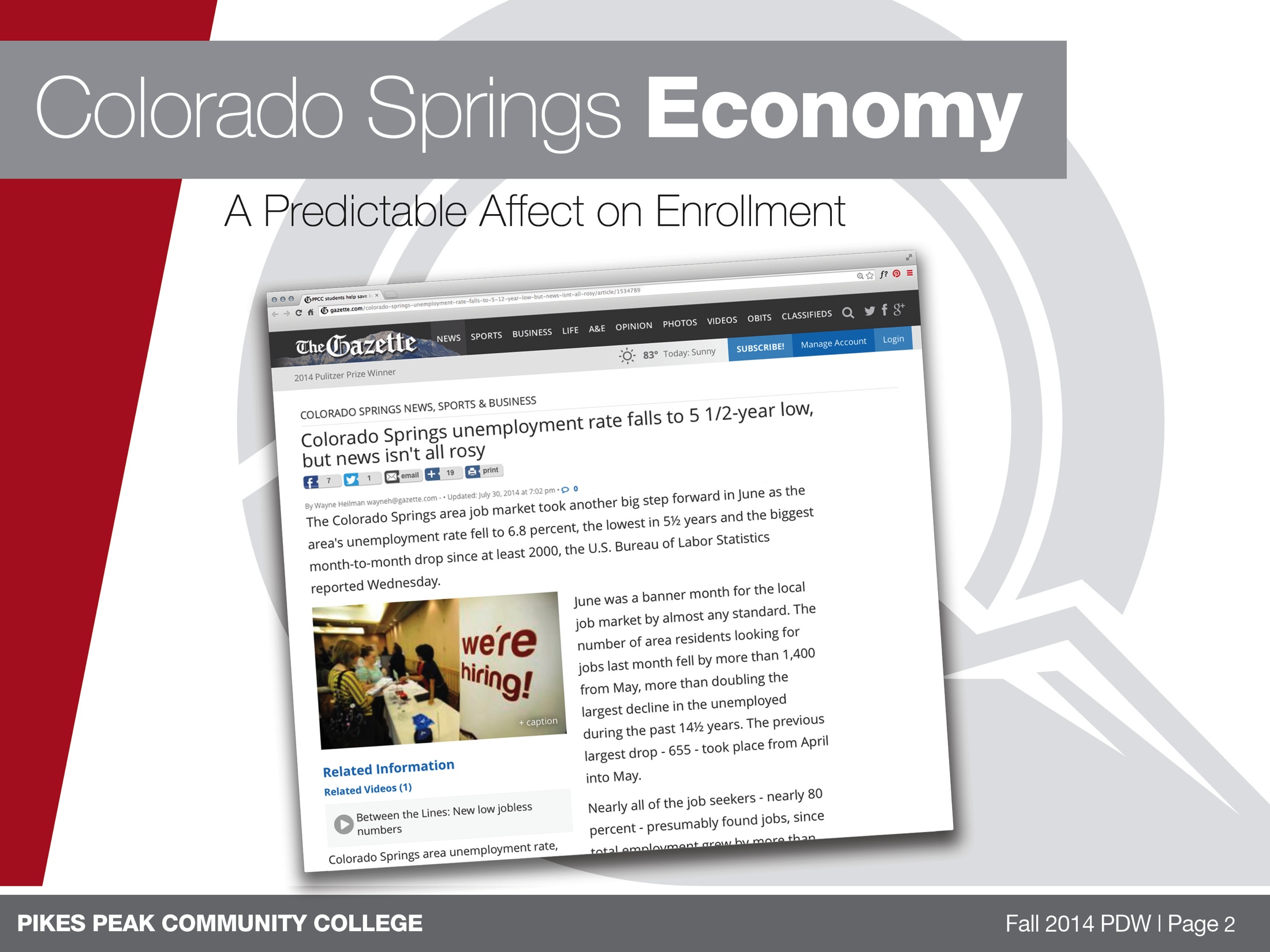 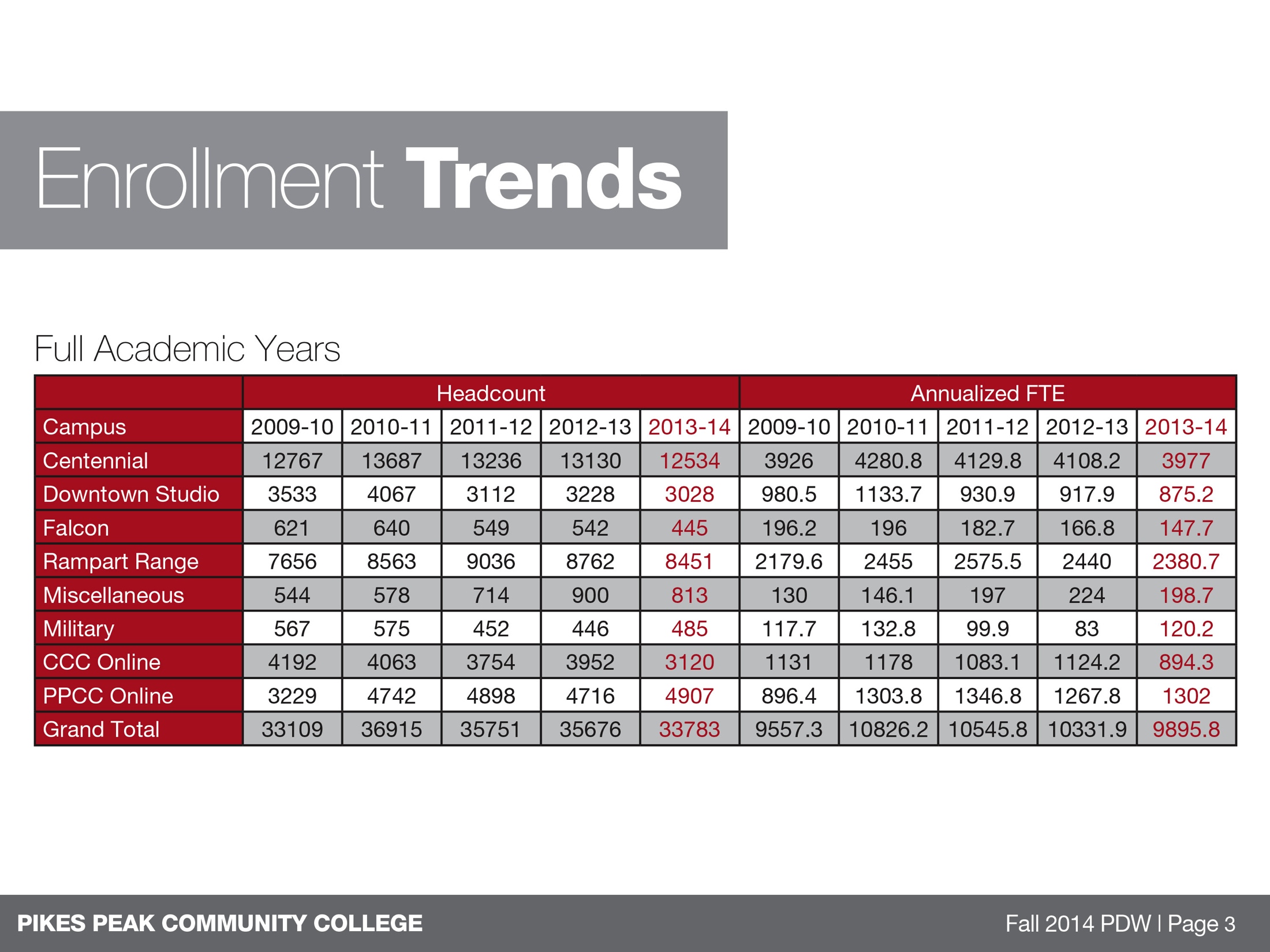 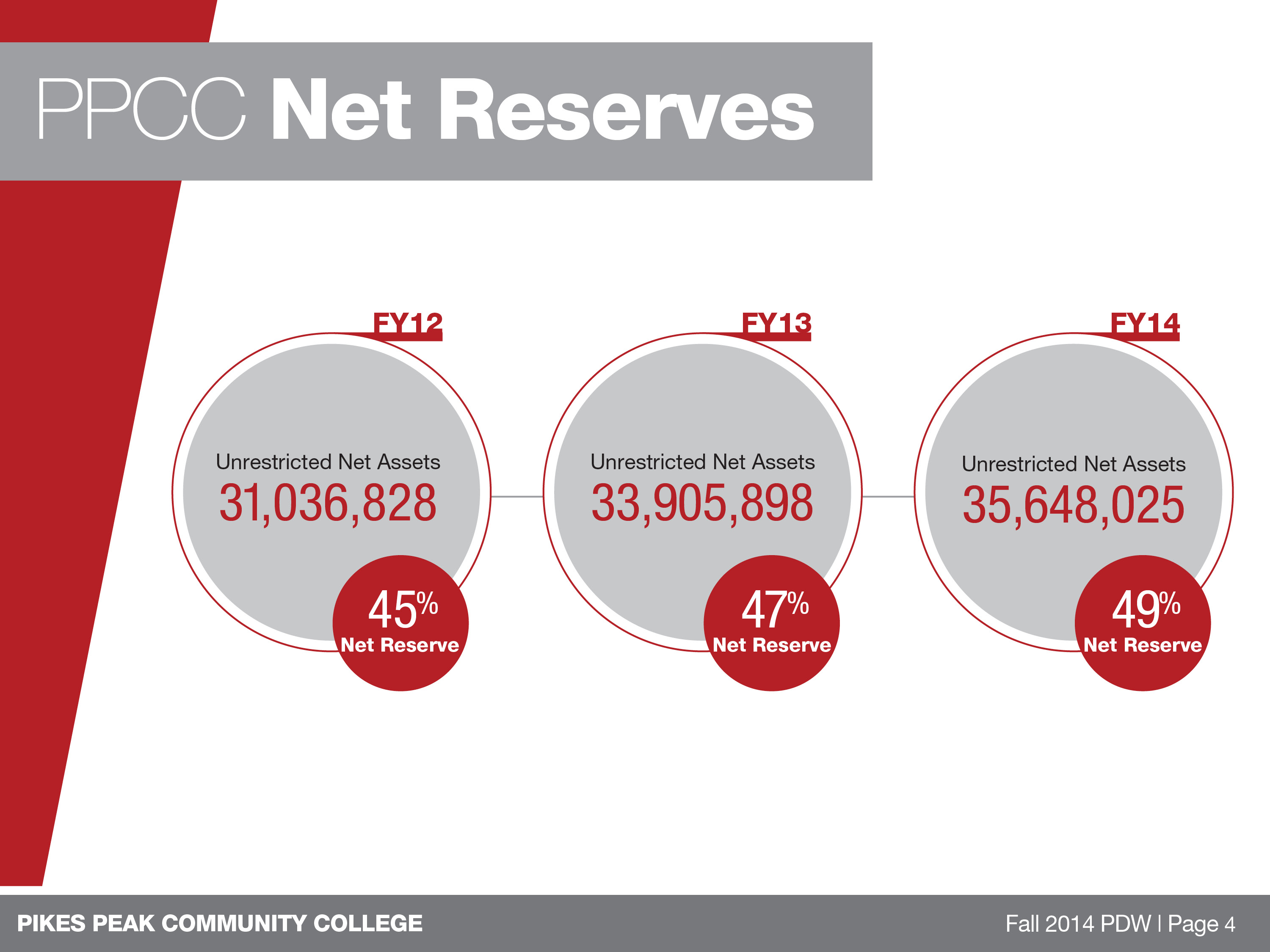 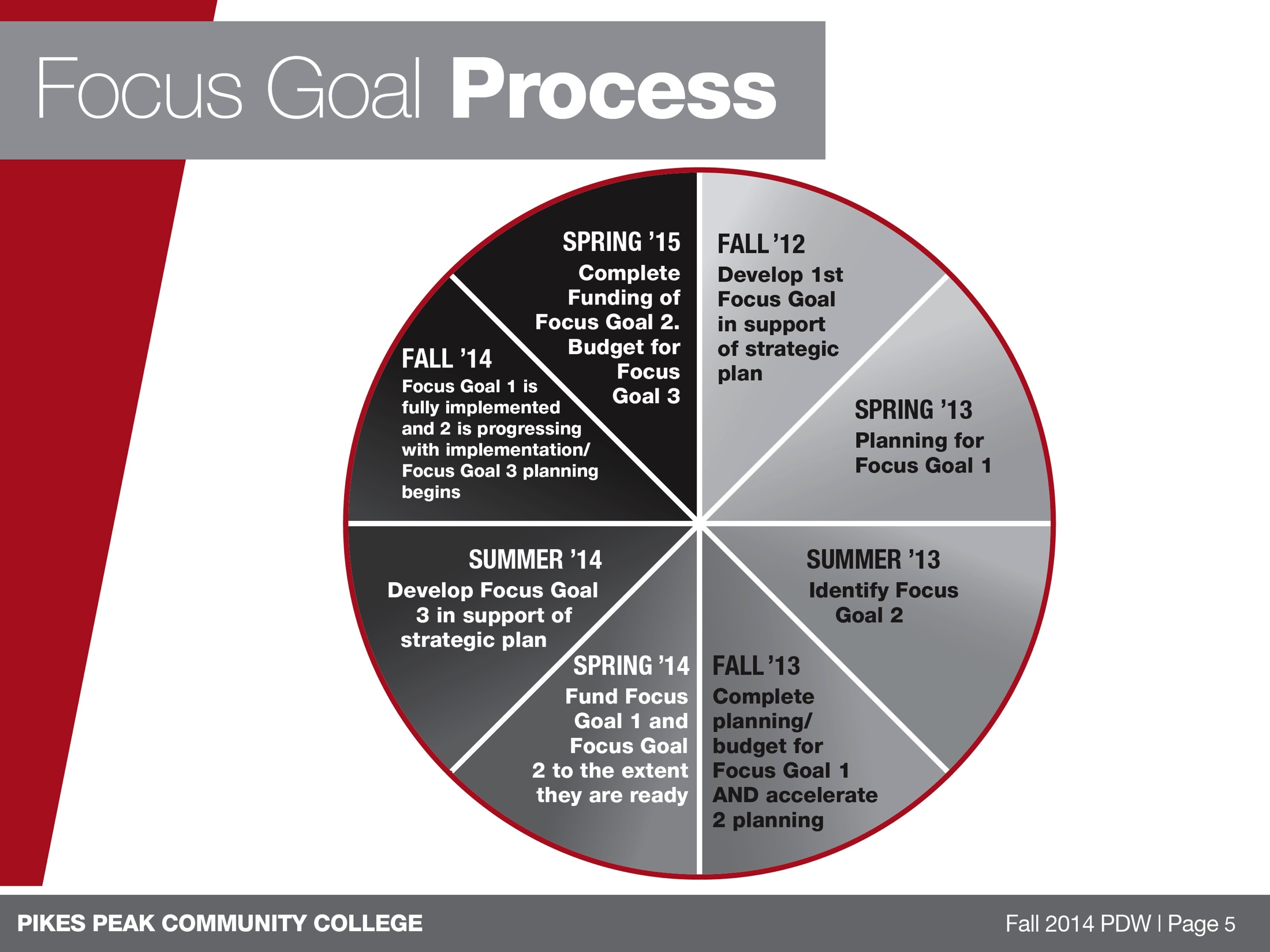 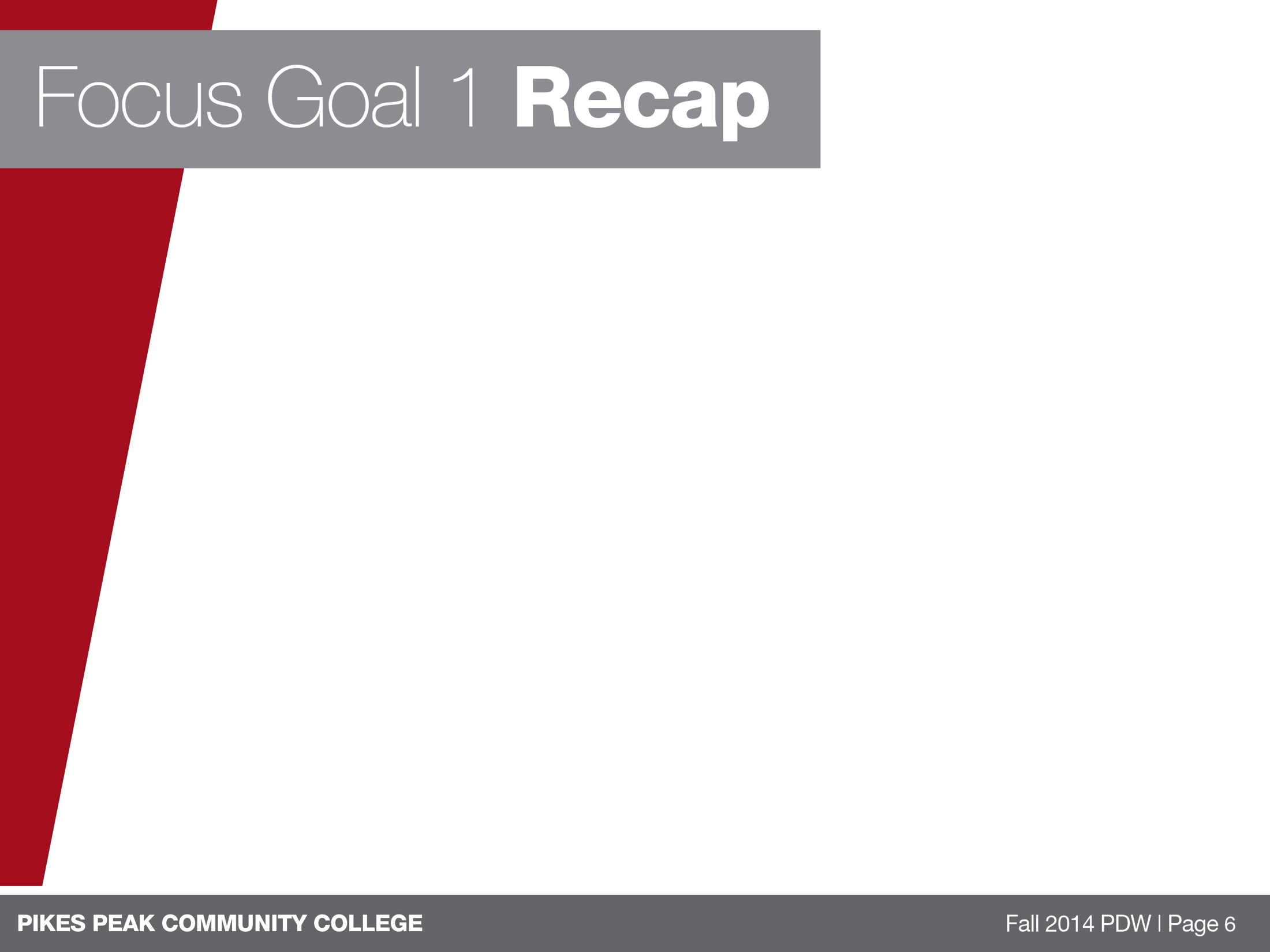 “Improve the New Student Experience”
	adopted in AY 2012/2013

RESULTS
Dean/Instructor Signature Requirements
Adoption of SARS Software
Software supported transcript evaluation
New Student Orientation
Program Templates and Student Program Plans
New Academic Advising Model
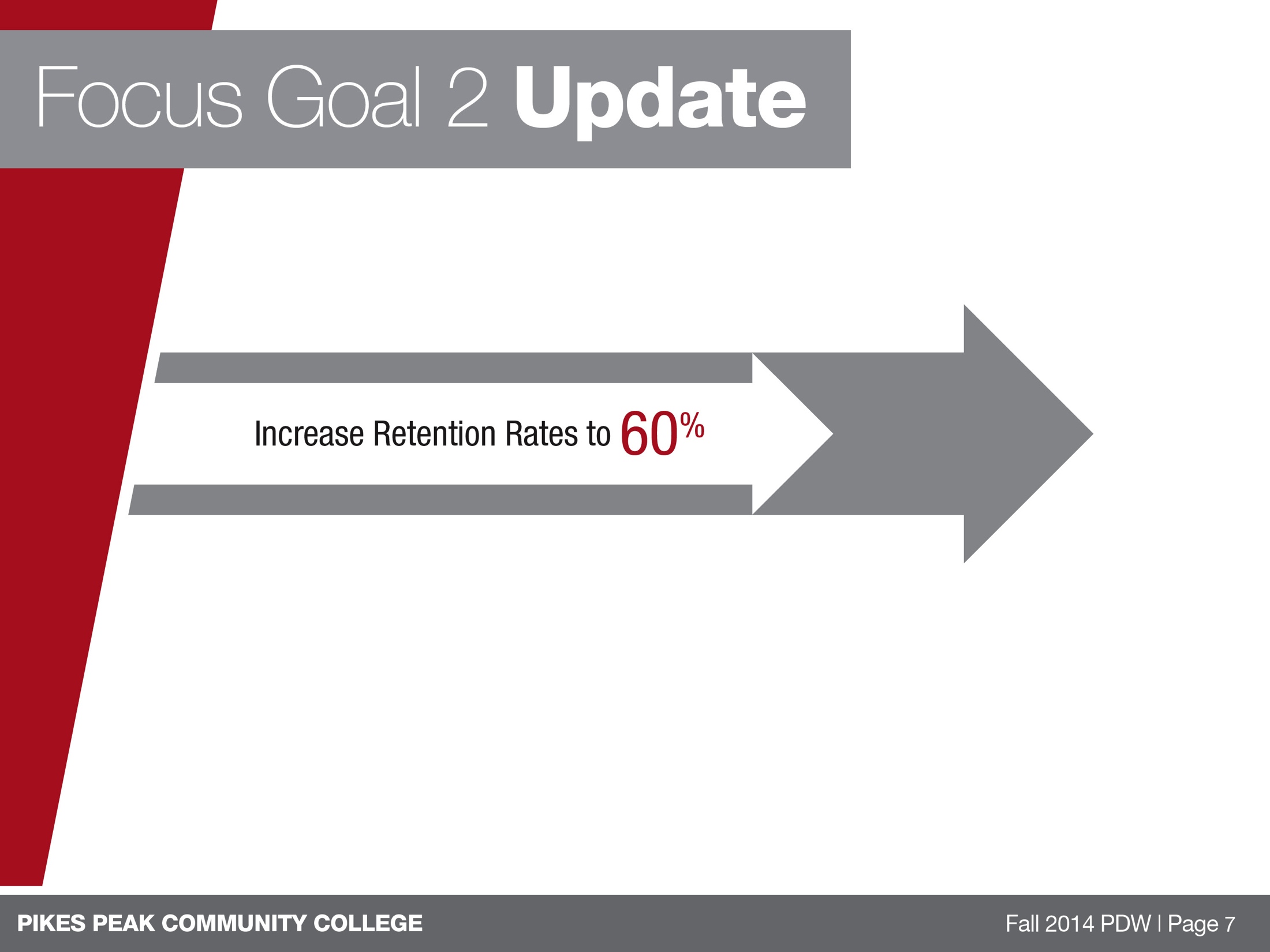 “Advance Student Persistence”
Strategies
Academic Planning Tools (Degree Works)
Learning Commons
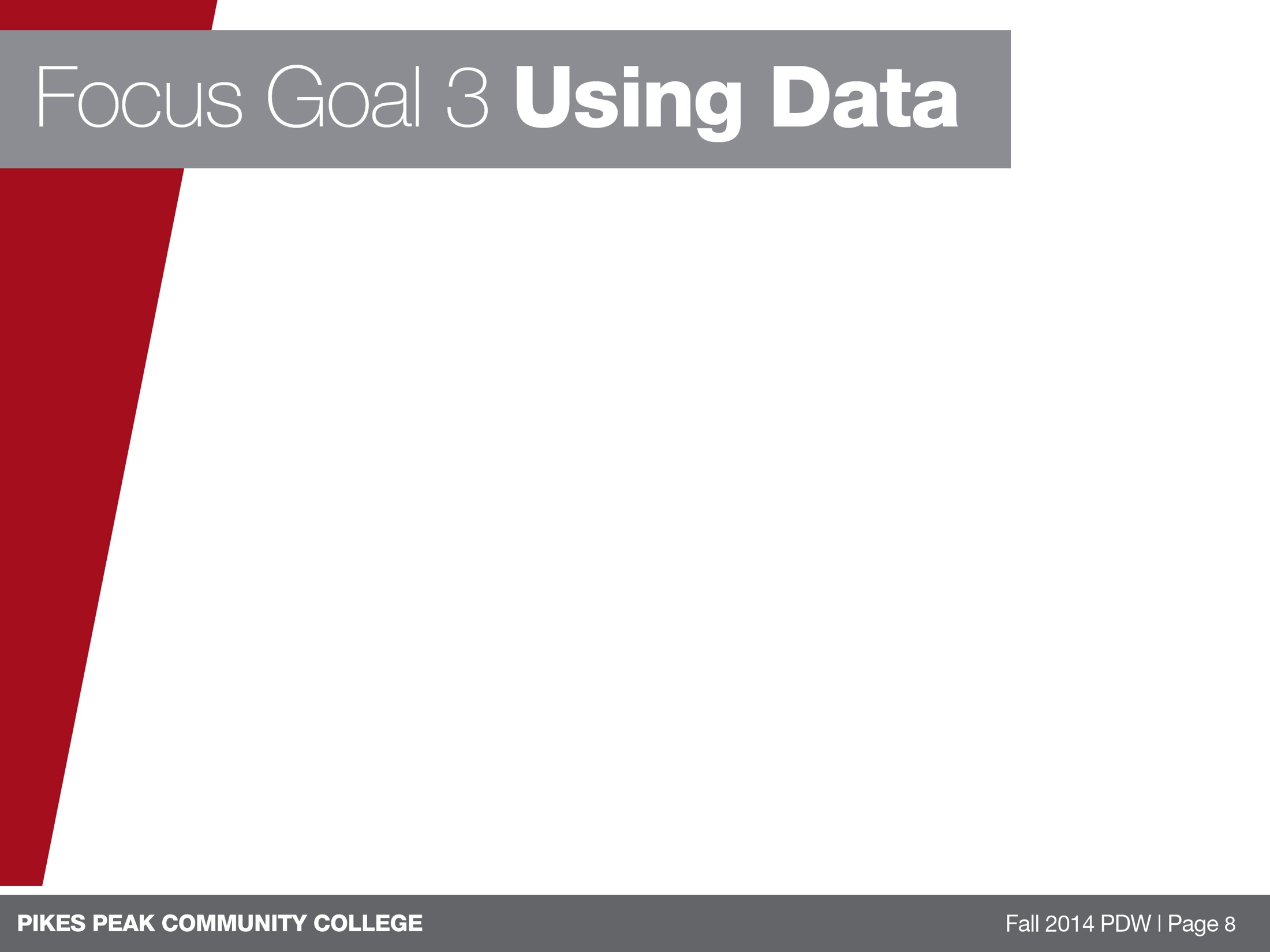 Improve institutional (divisional, departmental, individual) effectiveness by integrating data to drive decision making and resources.
Implement HLC Open Pathways Model
Support and improve college-wide assessment activities and report to HLC on our progress
Integrate data into scheduling to improve efficiency, providing resources for new growth opportunities
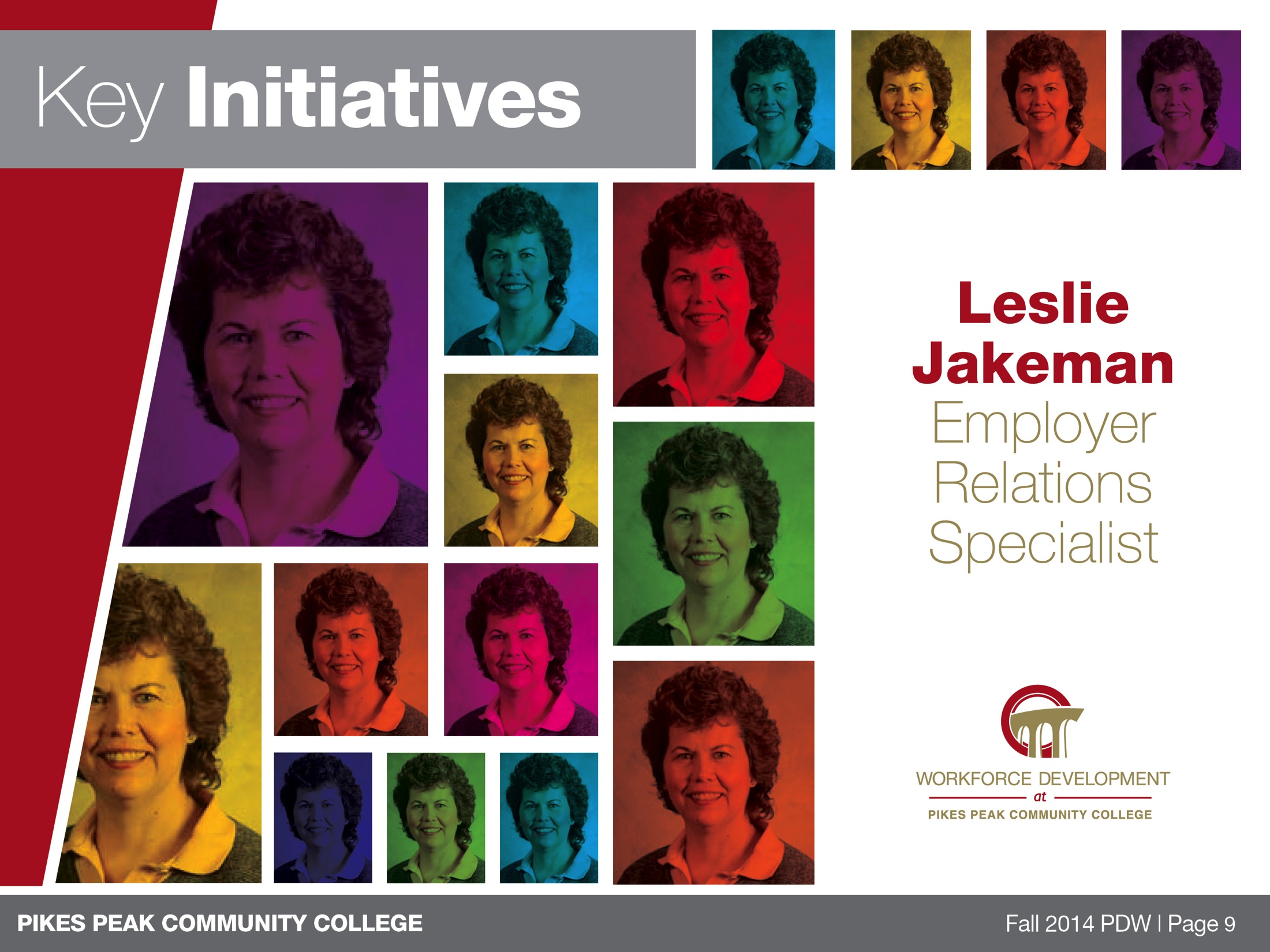 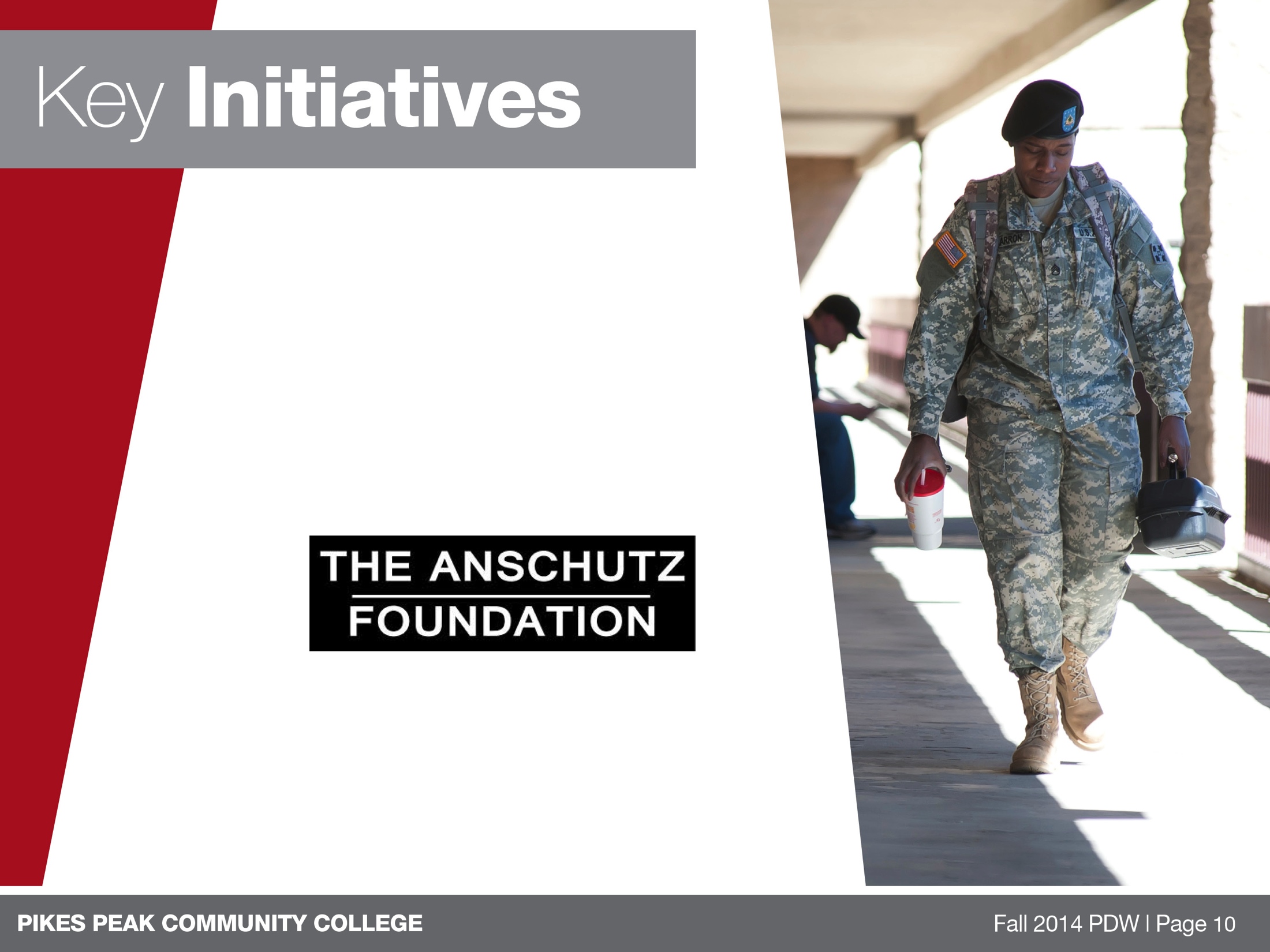 •	Military and Veteran Programs
Anschutz Foundation Grant Pending
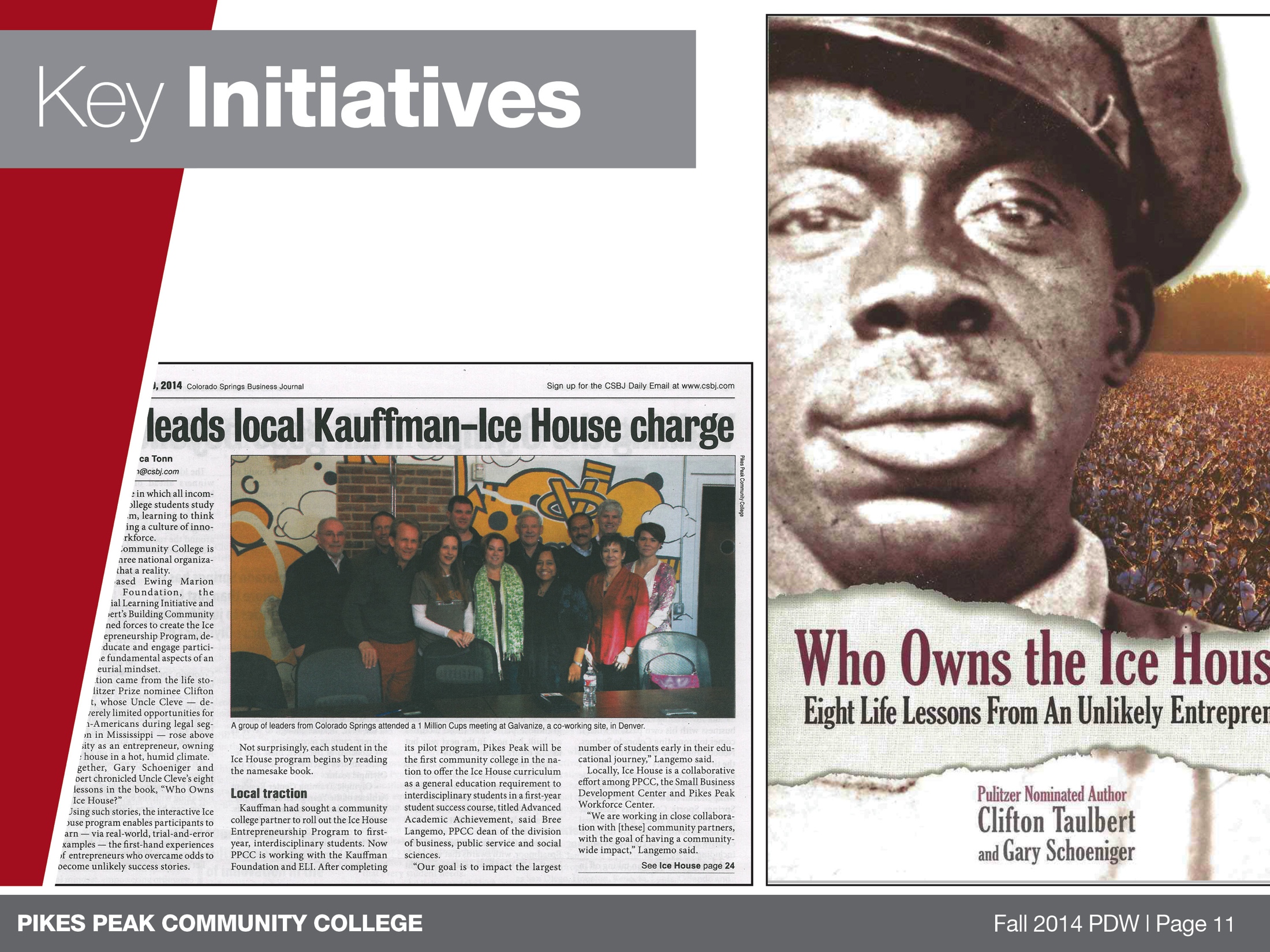 •	AAA109 Implementation
Ice House and On Course
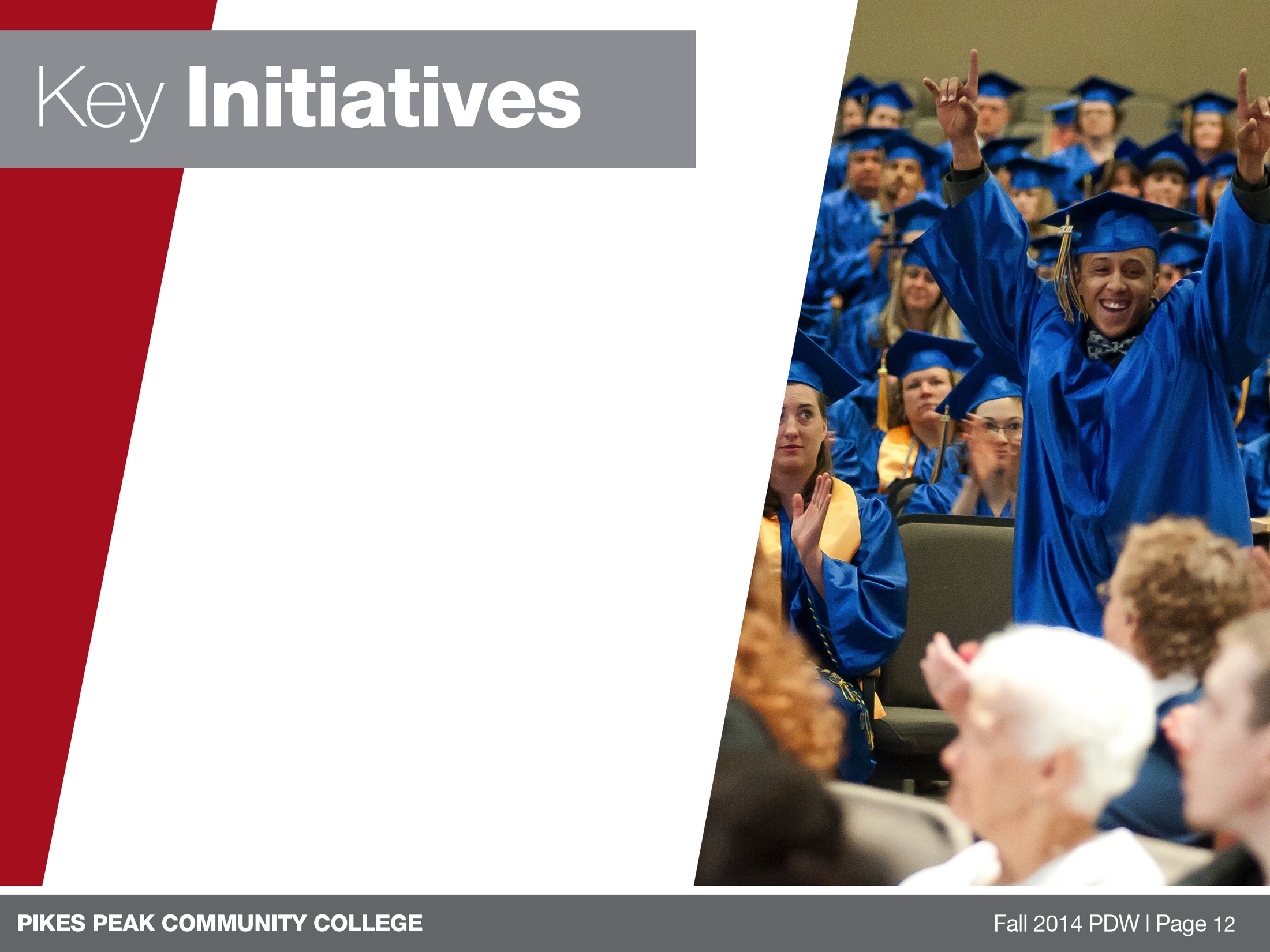 •	Developmental Education
Completing the transition
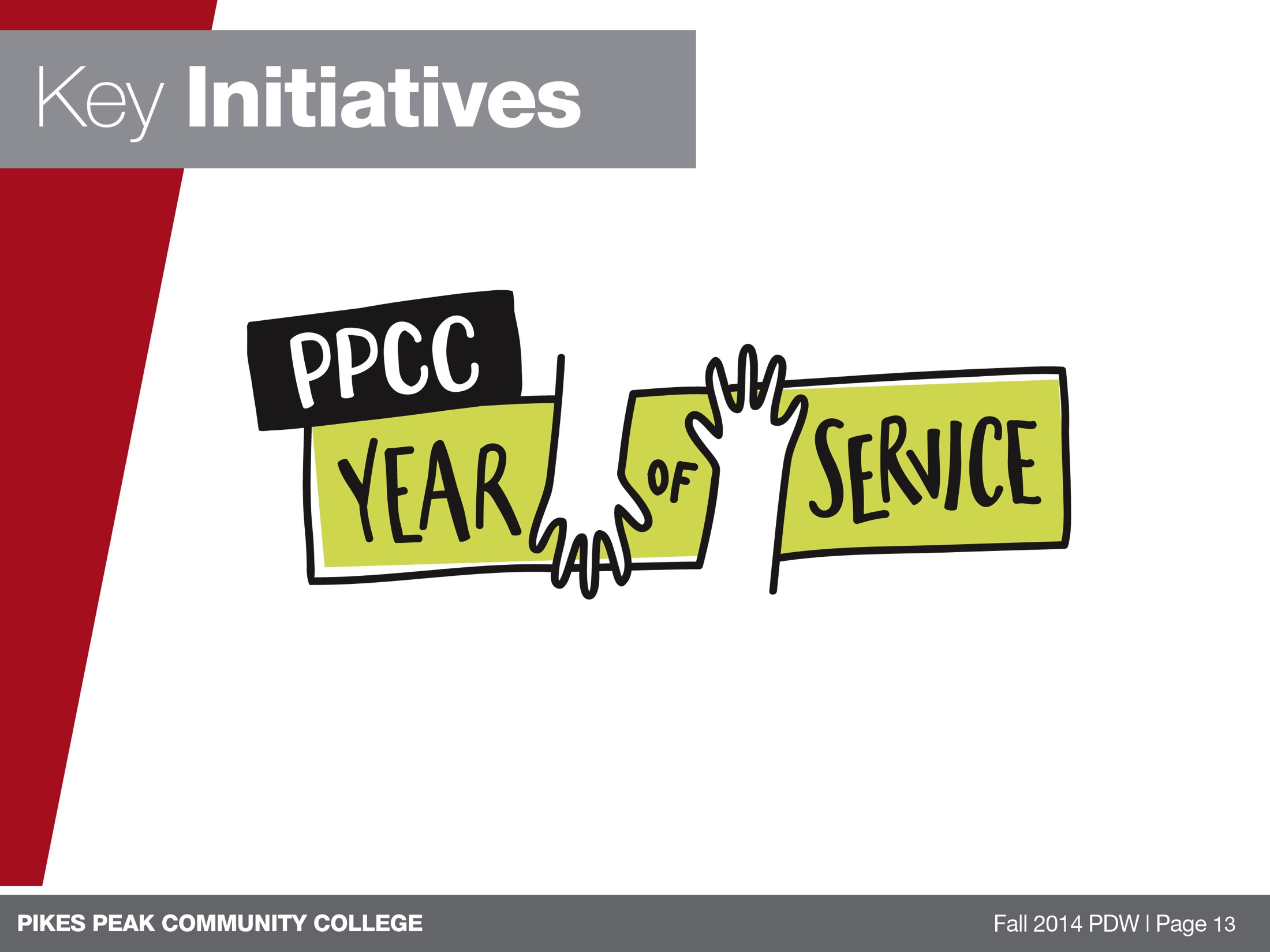 Engaging students and living our mission through SERVICE
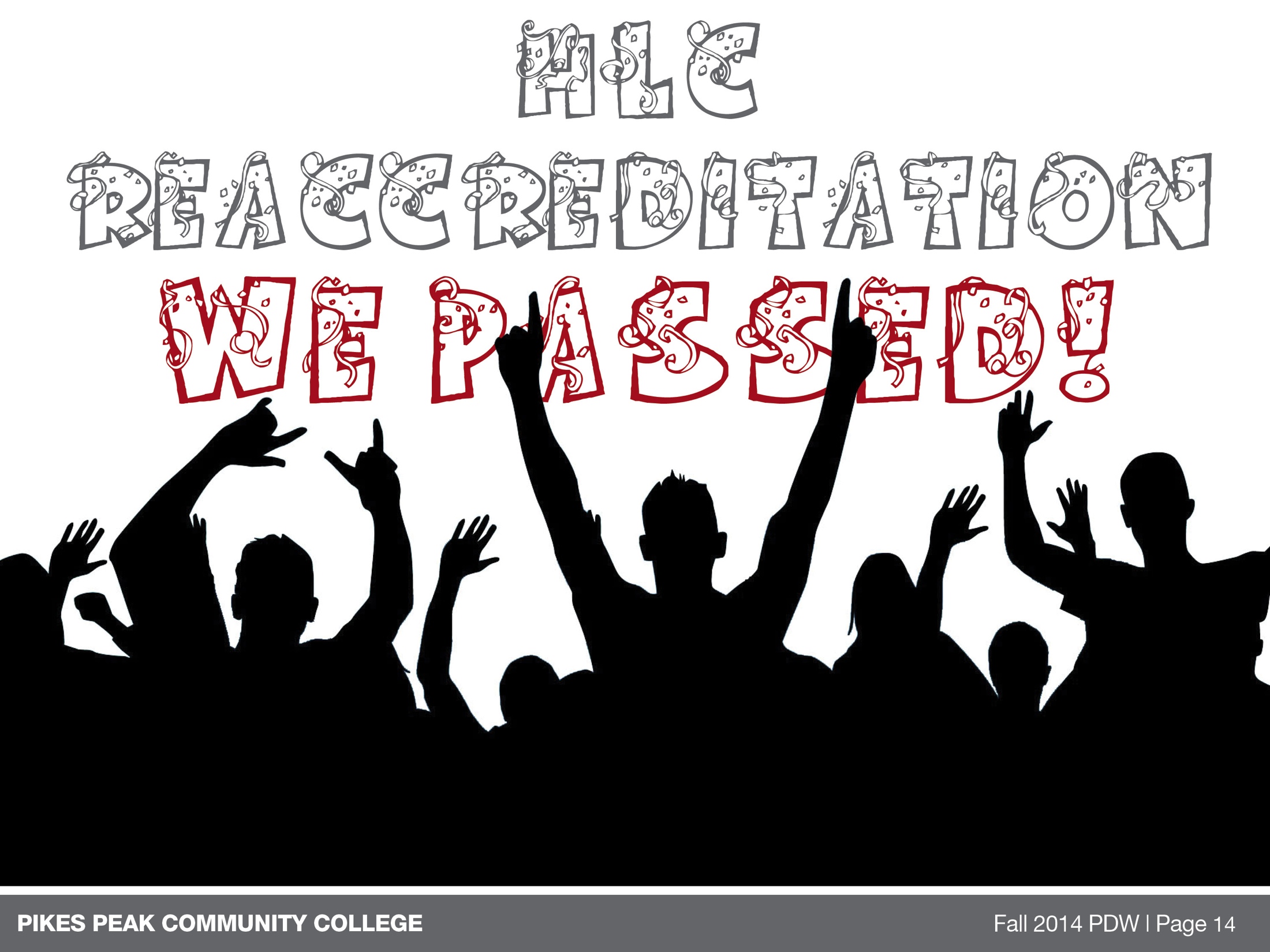 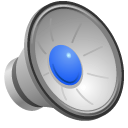 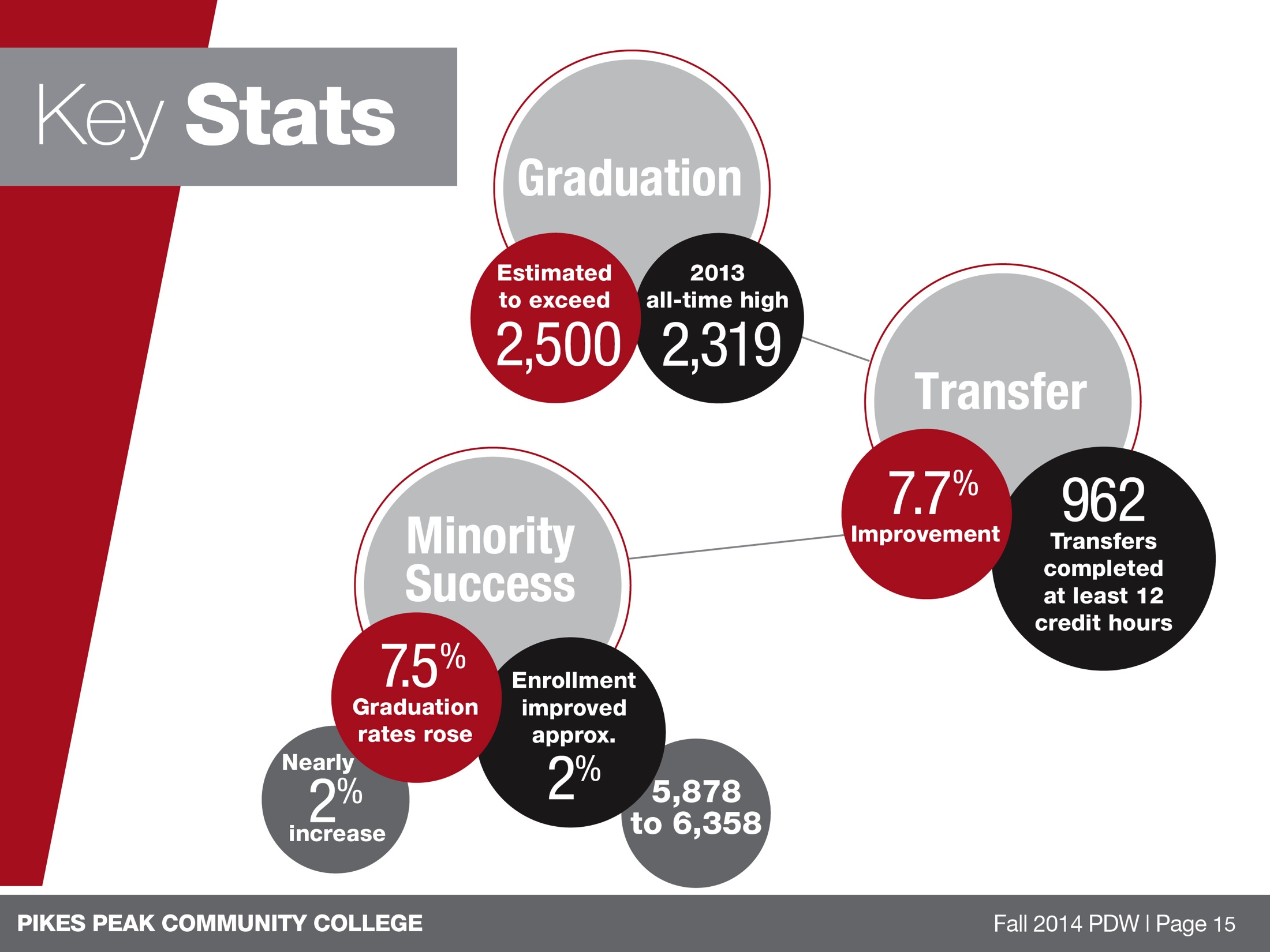 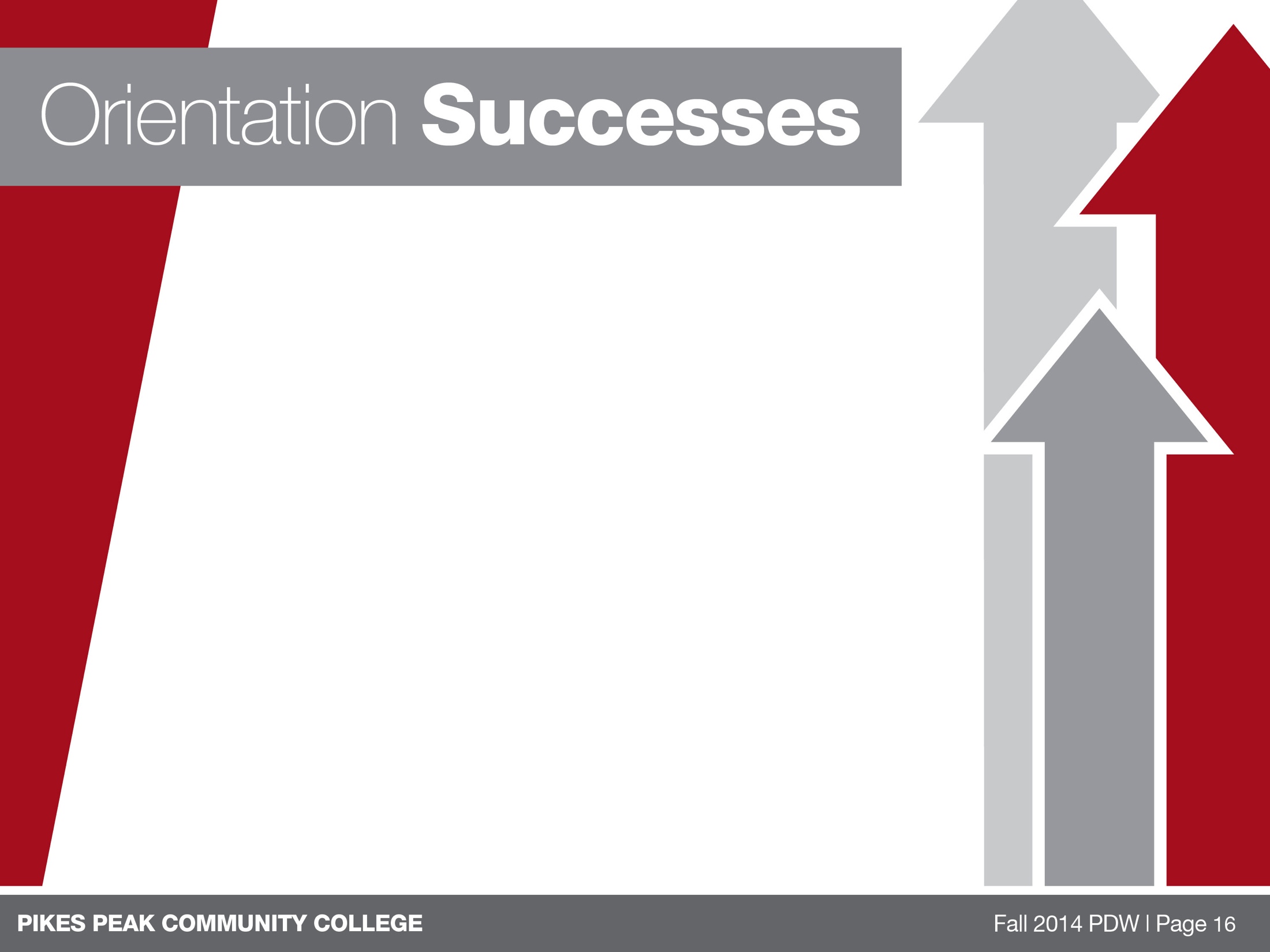 100% increase from 2013 
Hired full-time coordinator, Megan Smith
Required assignment for AAA-109 with complimenting content
Orientación Para Nuevos Estudiantes en Español 
Centennial Campus, 19 de agosto
Creating a military specific orientation
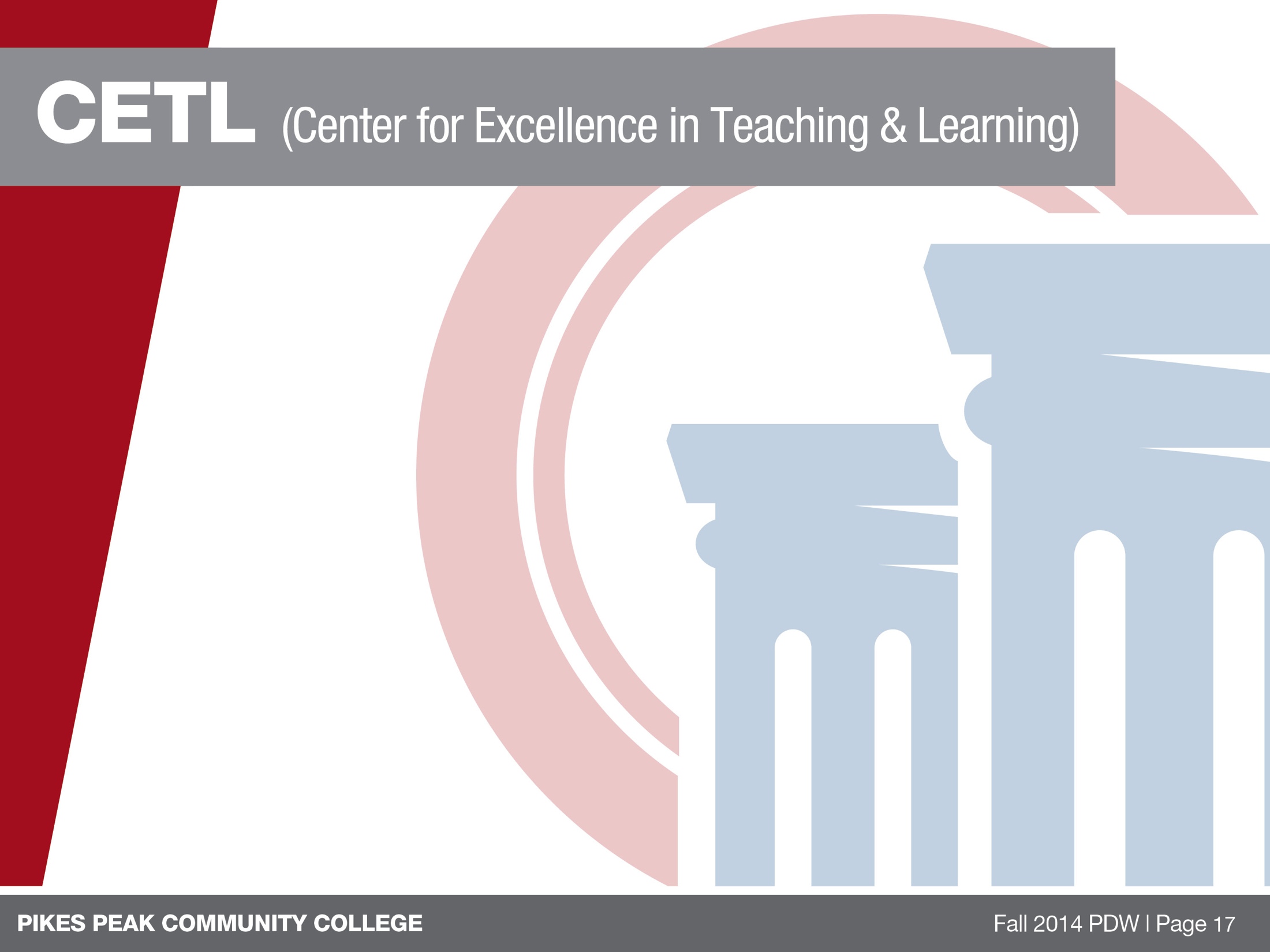 Tiered Pay
Faculty Orientation
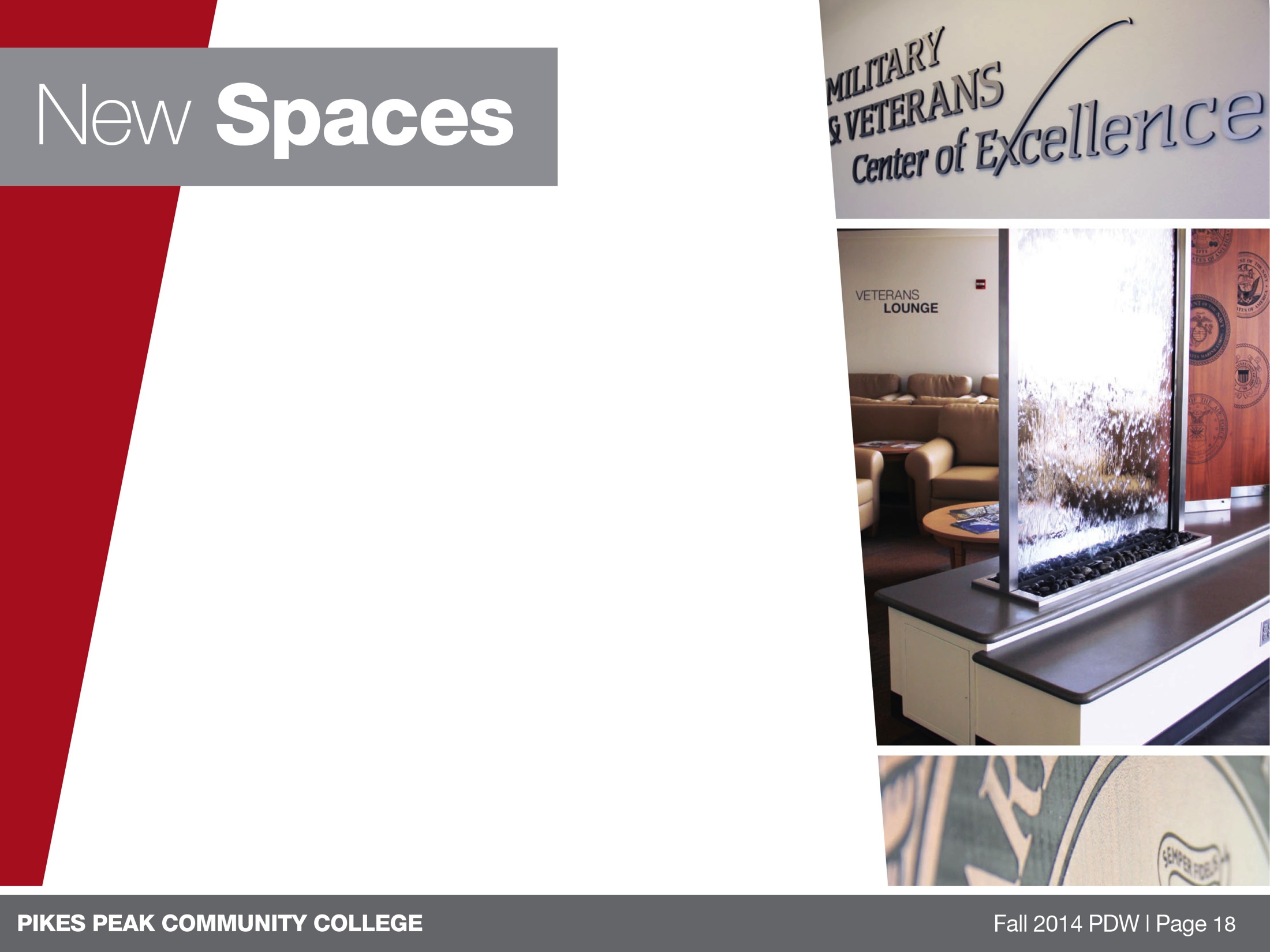 MVP Center
HR, Finance & ITSS Centers
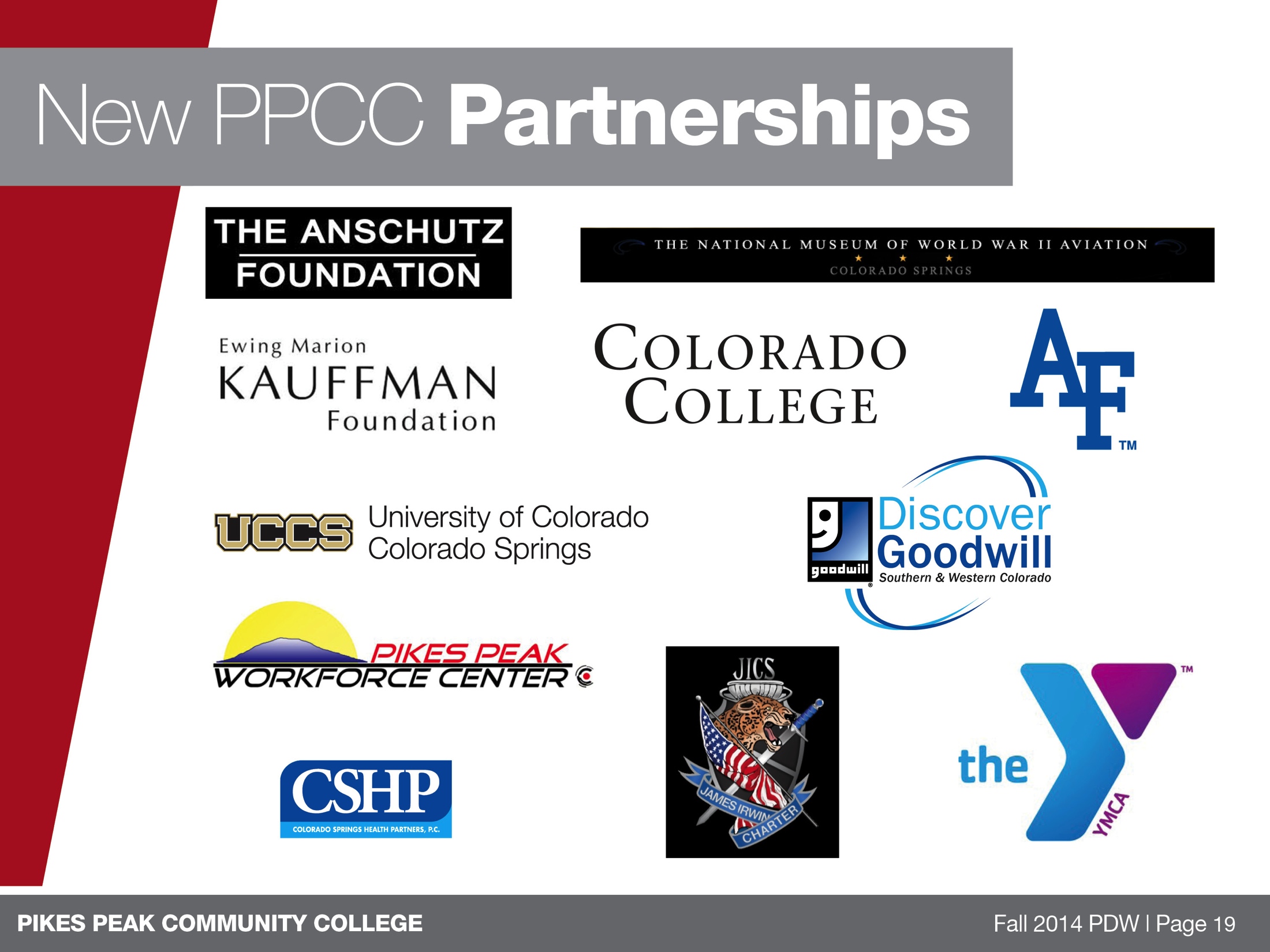 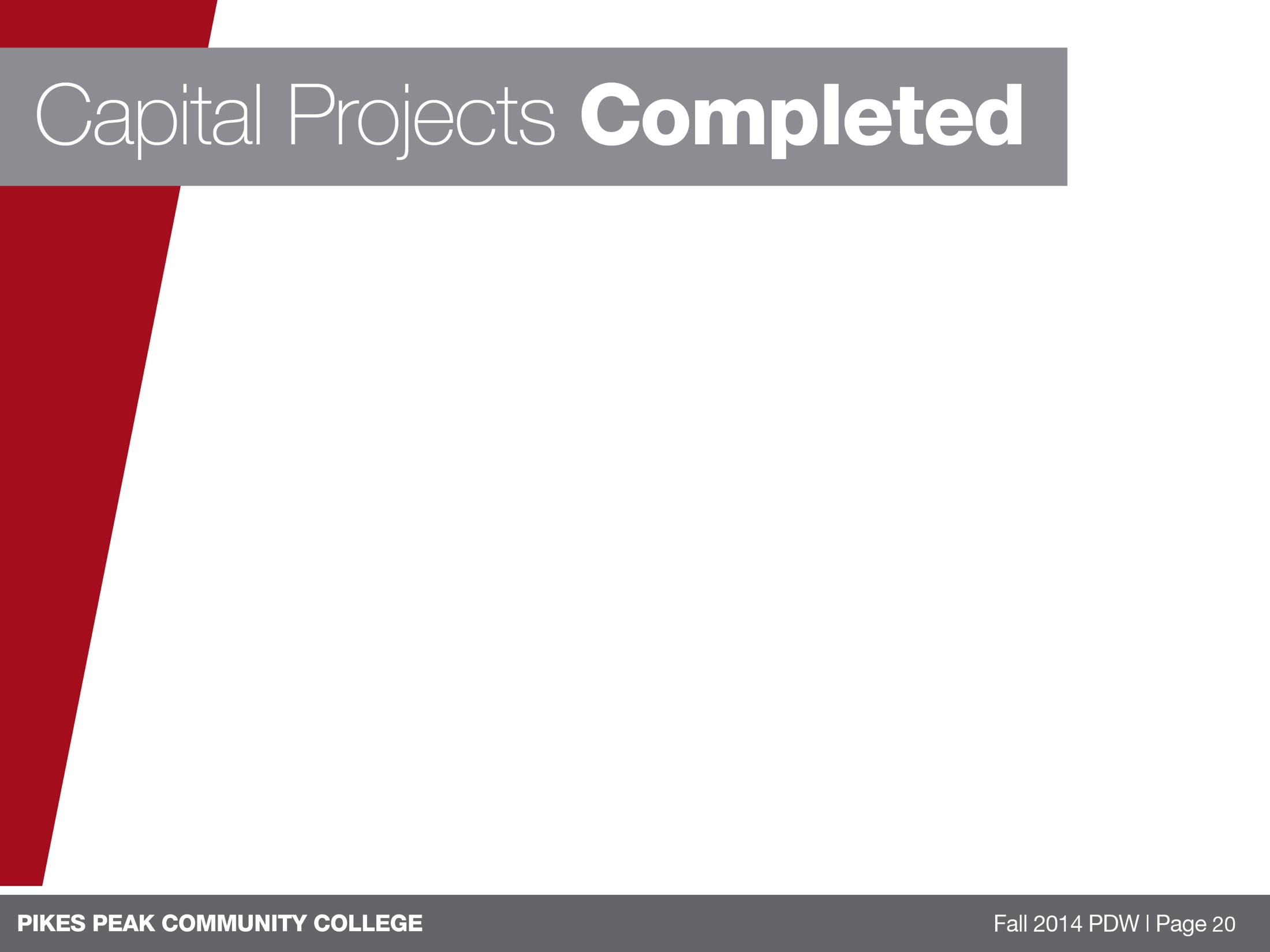 MVP Center for Excellence
HR, Finance, IT Work Centers
CC: Gym and Rotunda Elevators
Phase II HVAC Centennial Campus
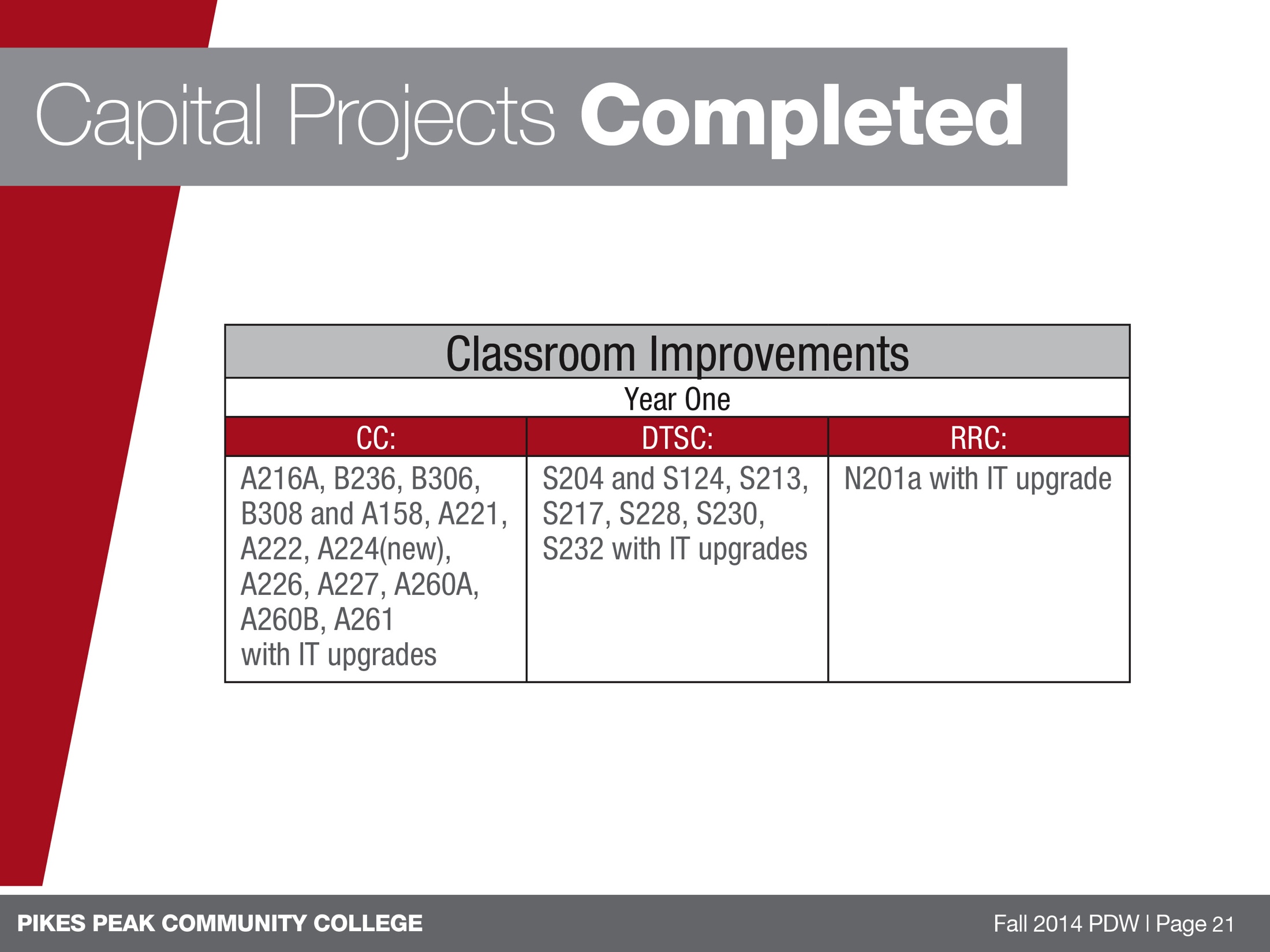 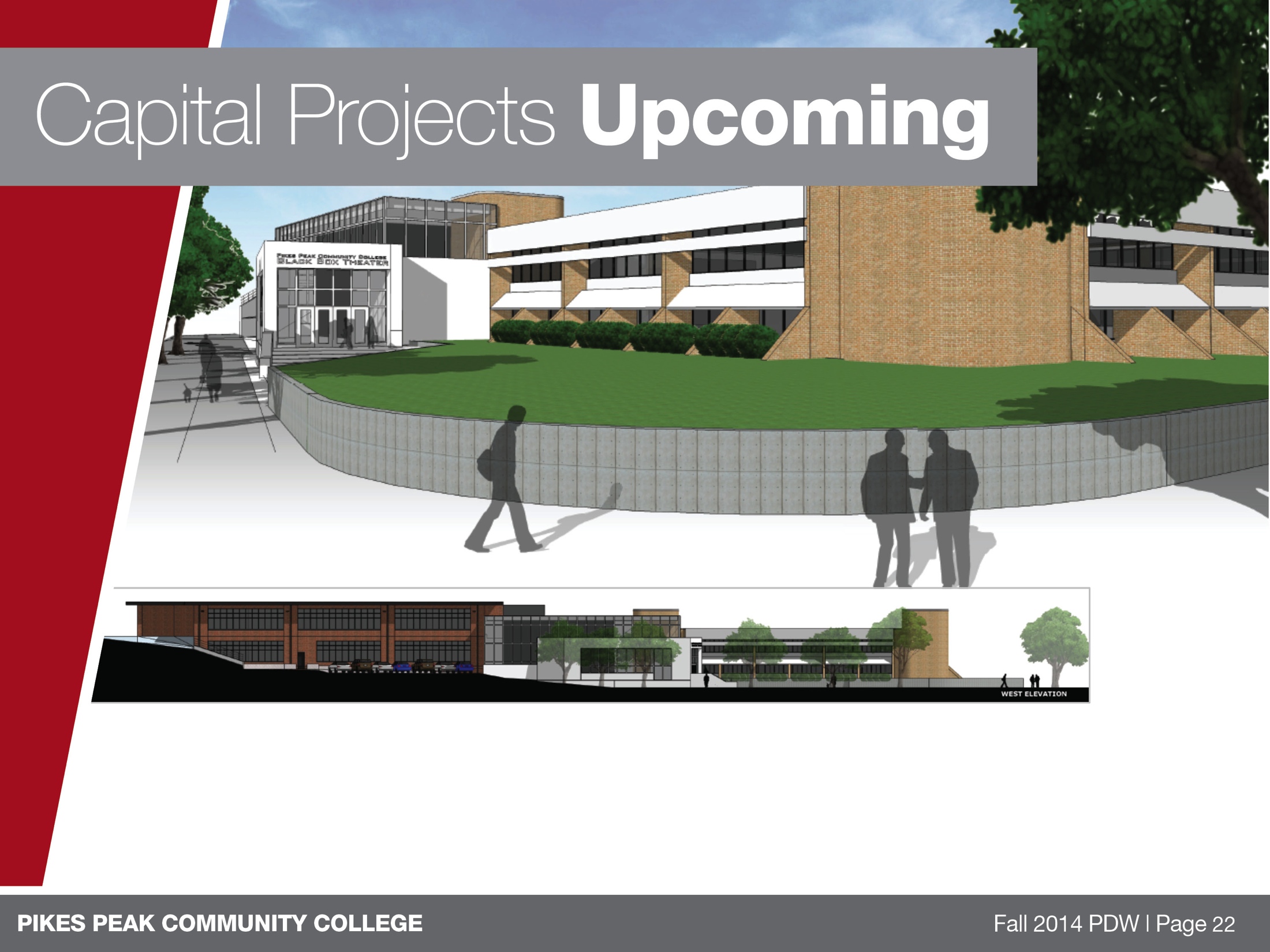 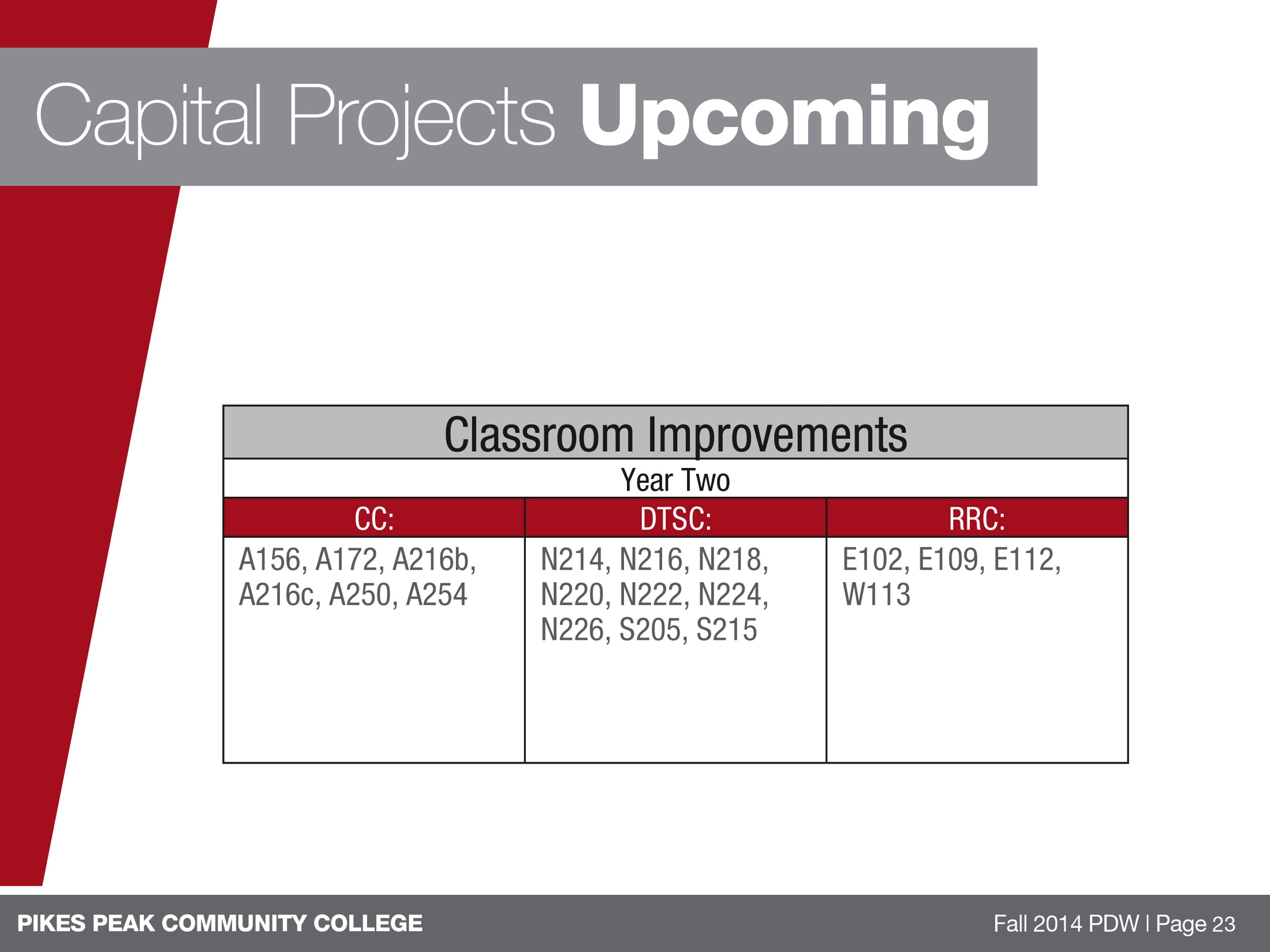 Learning Commons/Enrollment Services
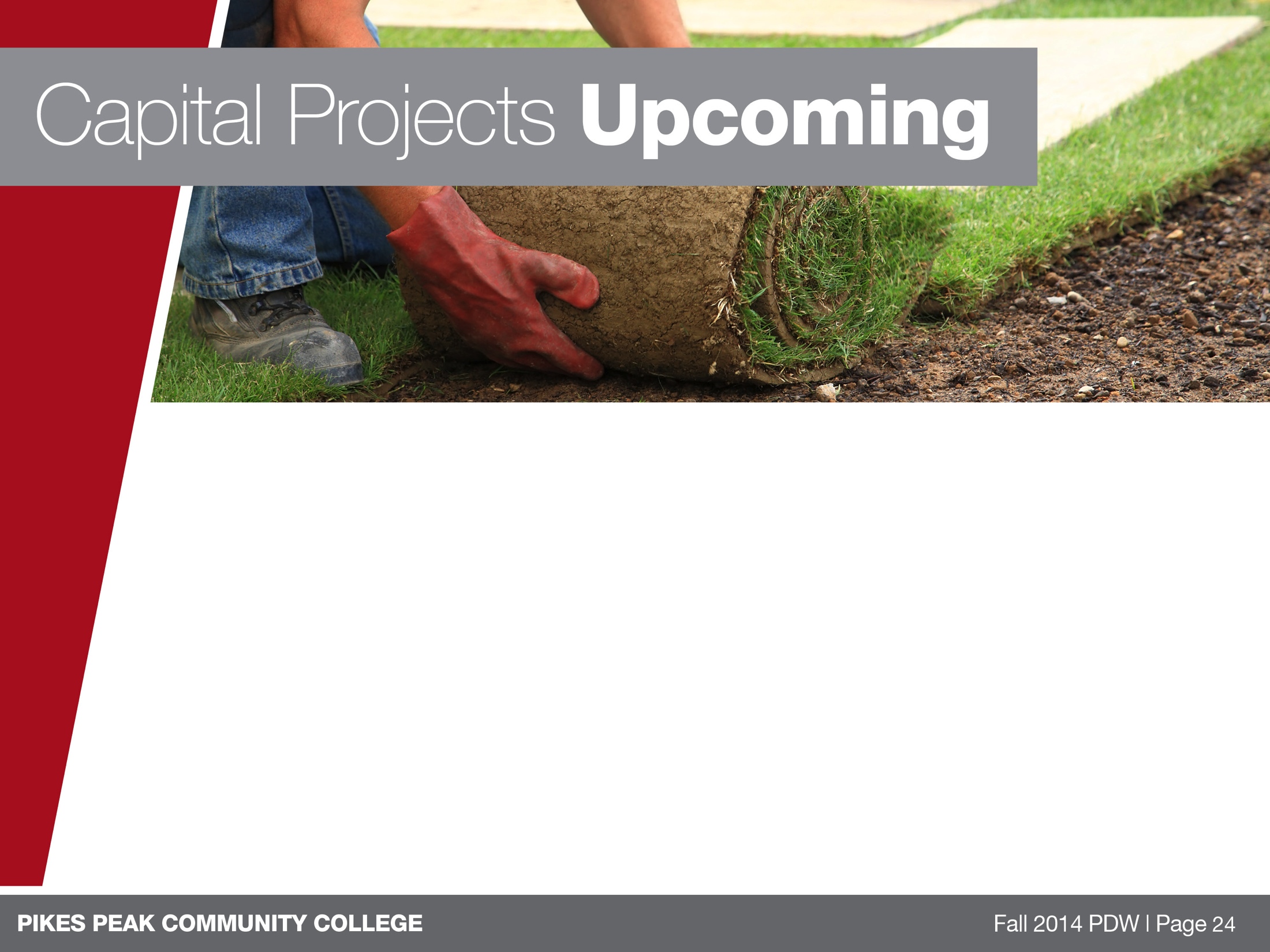 Centennial Campus Parking and Landscaping
 Physical Plant Building for Centennial Campus
 A229 Suite: Workforce Dev., CETL, IR, eLearning, AVP
 Controlled Maintenance:
CC Phase I Boiler Replacement
CC ADA Locker room improvements and elevator on Breckenridge Building
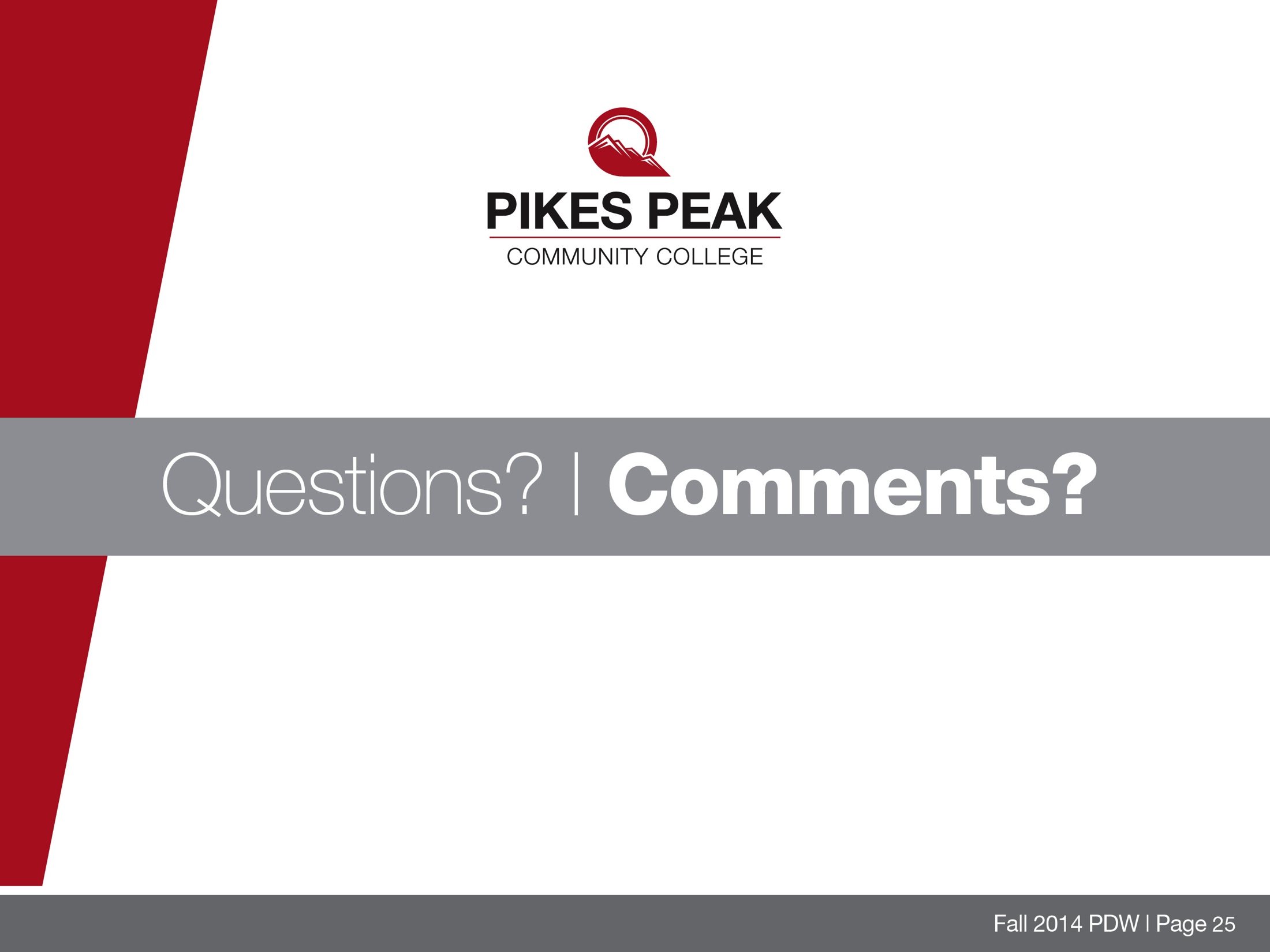